My setup
Main board*Including the charging circuitry and the battery managing IC(bq27520)
battery
External power supply(For supplying power to Main board)
Electronic Load(For discharge)
My setup picture
External power supply
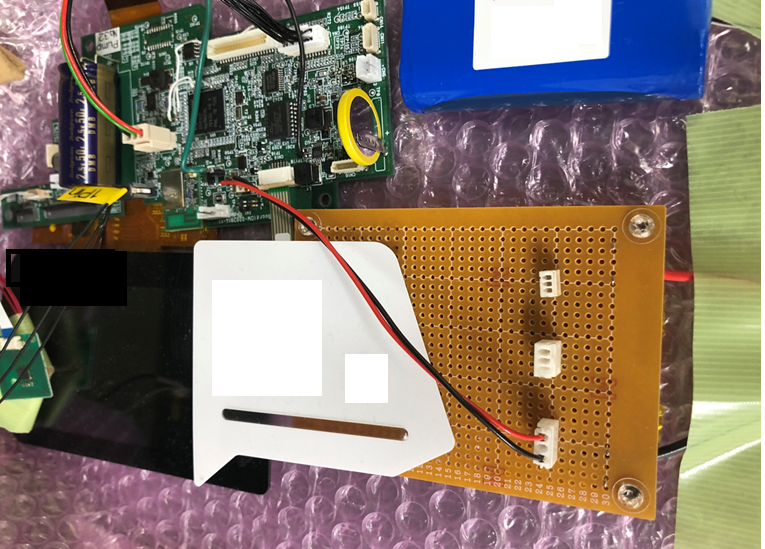 Battery
Battery
Main board
Electronic Load
Summary for the circuitry
Electronic Load
Battery charging circuitry
battery
Harness #1
Harness #2
Battery monitoring circuitry
These pars are included in our application
Electronic Load is not working during the charging, so I think this doesn’t effect the charging condition.The other parts(wire harness, etc.) are included in our application.Do I need to remove some wire harness during the learning cycle? But Harness #1 is included in the battery pack, so I can’t remove it.Please give me your thought.
[Speaker Notes: ノートサンプル]